Counting on and back from a given number within 20
Mathematics
Independent Task
Miss Robson
Activity
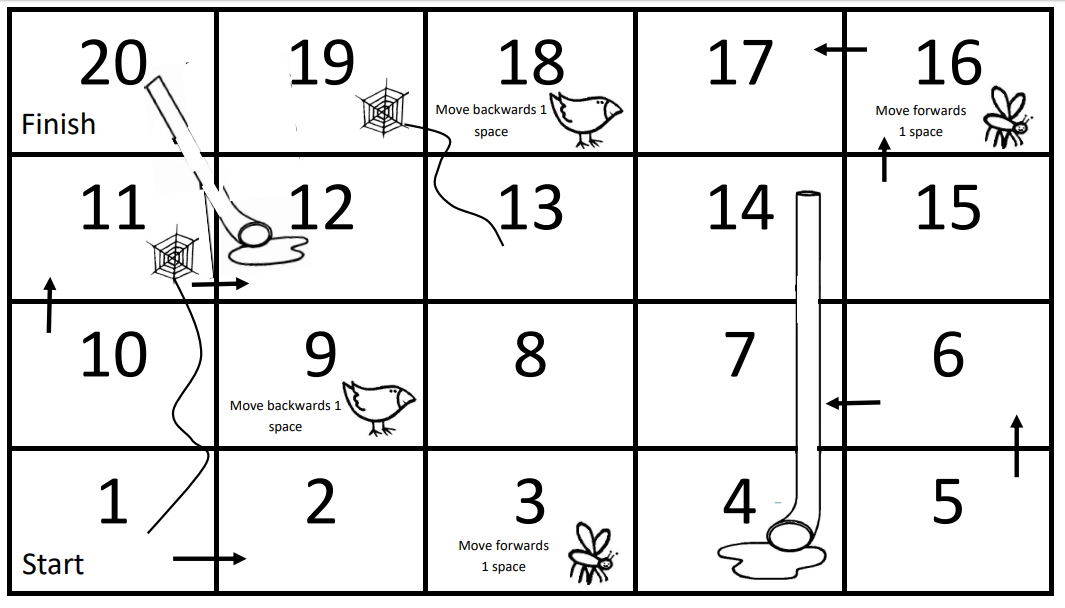